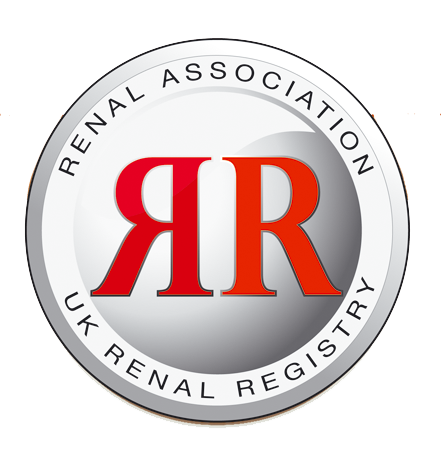 Figure 11.1. Median height z-scores for transplant patients <18 years old on 31/12/2016, centre specific and national averages
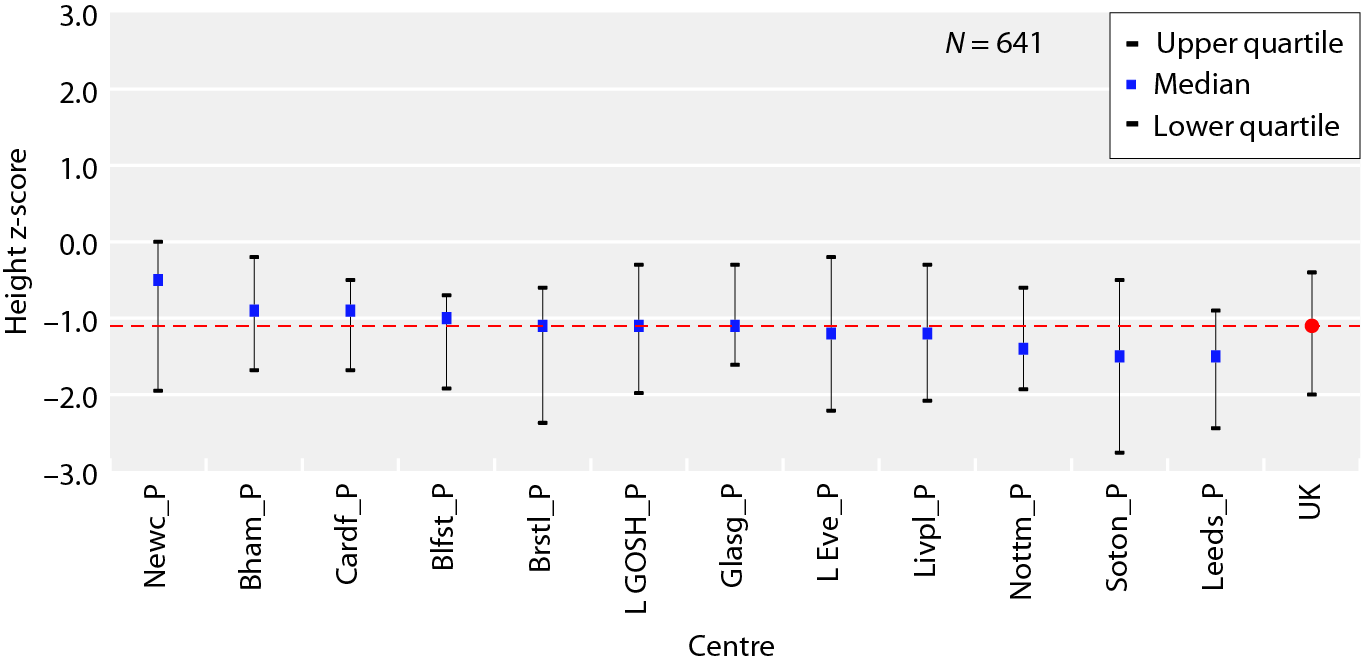 UK Renal Registry 20th Annual Report
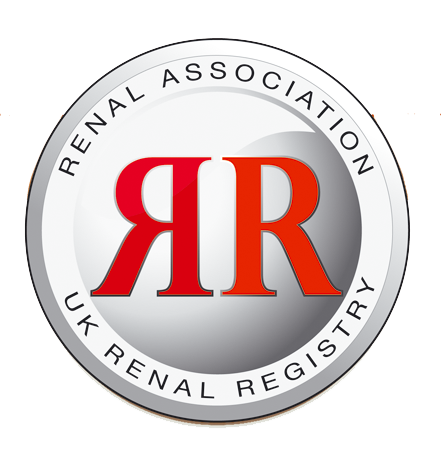 Figure 11.2. Median height z-scores for dialysis patients <18 years old on 31/12/2016, centre specific and national averages
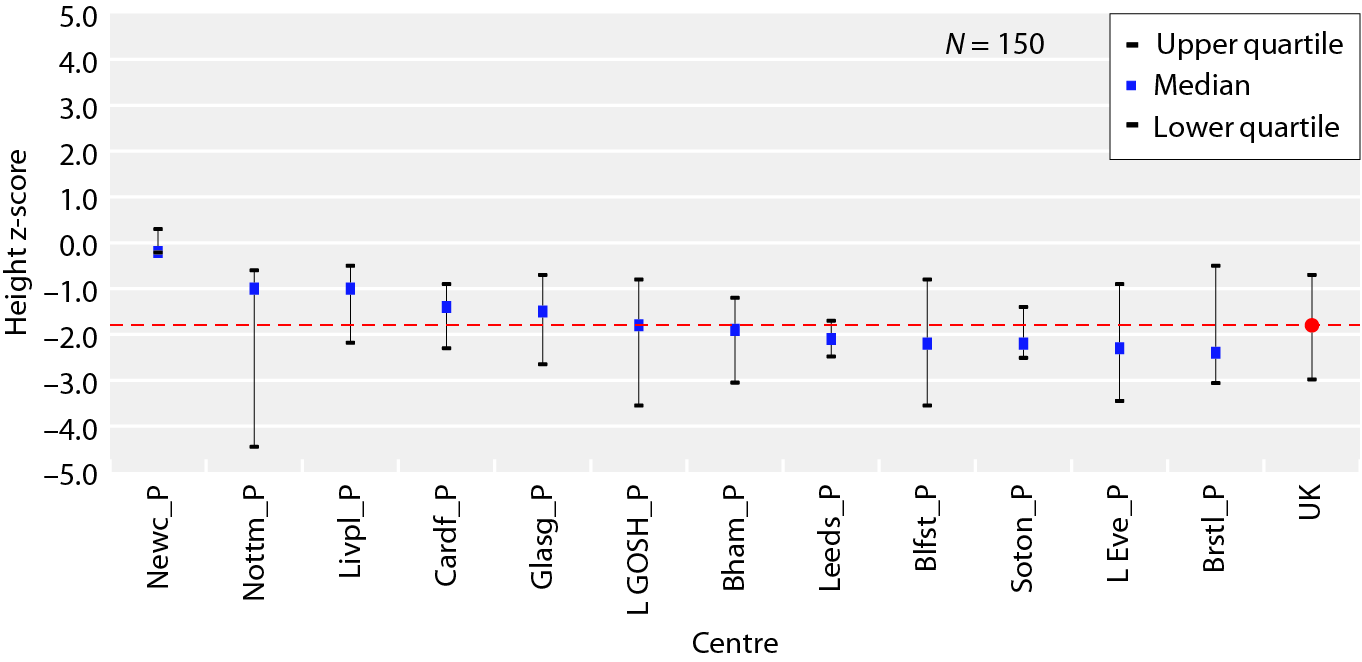 UK Renal Registry 20th Annual Report
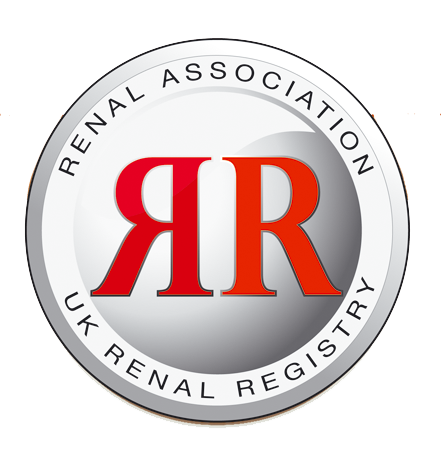 Figure 11.3. Median height z-scores at start of RRT for patients <18 years old between 2002 and 2016, by age at start
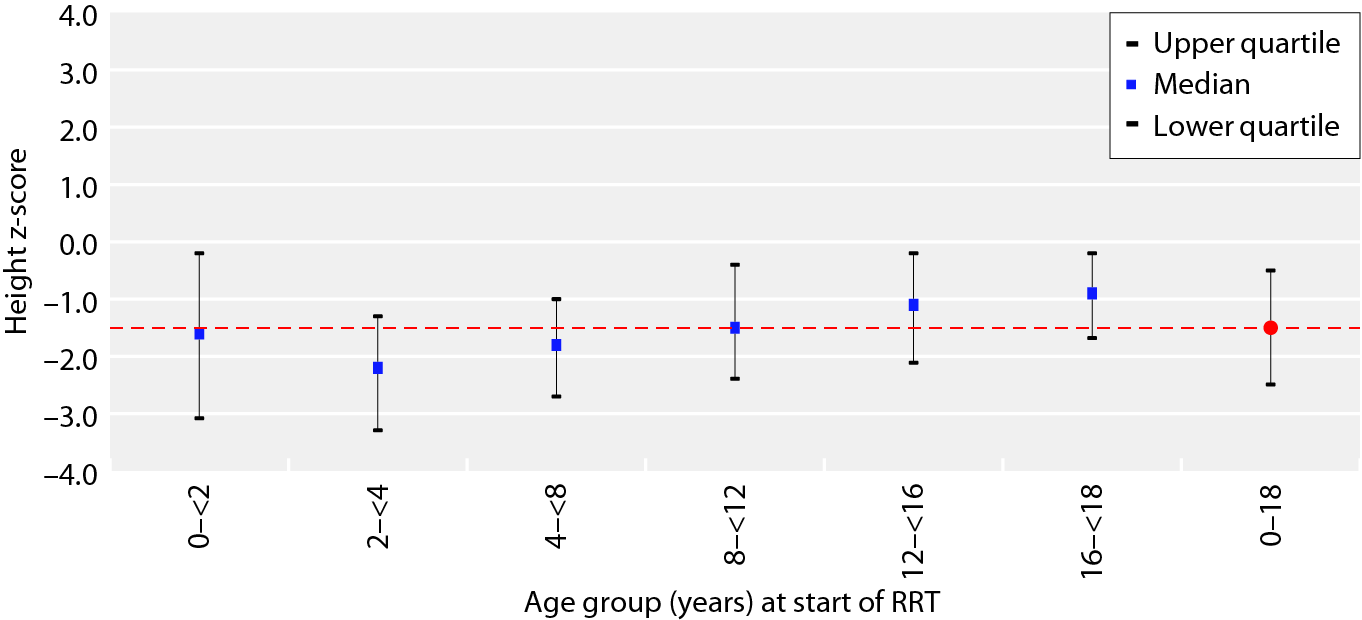 UK Renal Registry 20th Annual Report
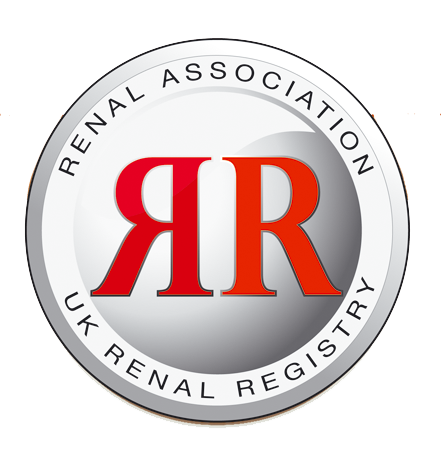 Figure 11.4. Median weight z-scores for transplant patients <18 years old on 31/12/2016, centre specific and national averages
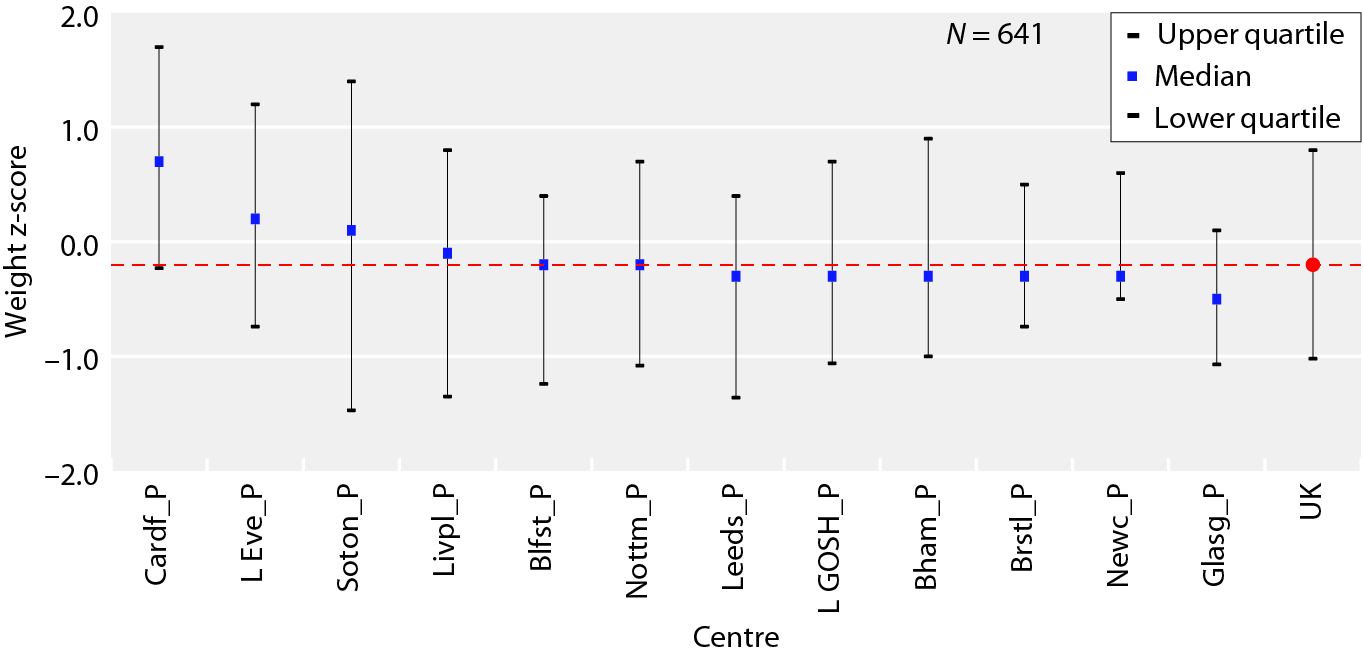 UK Renal Registry 20th Annual Report
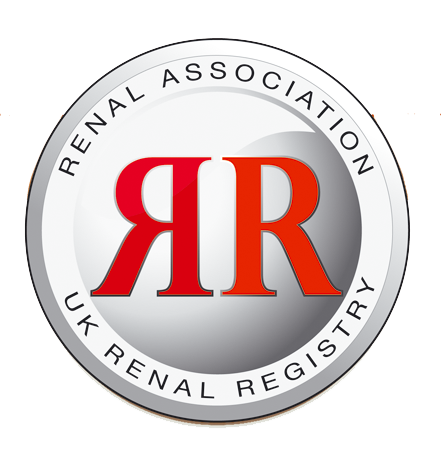 Figure 11.5. Median weight z-scores for dialysis patients <18 years old on 31/12/2016, centre specific and national averages
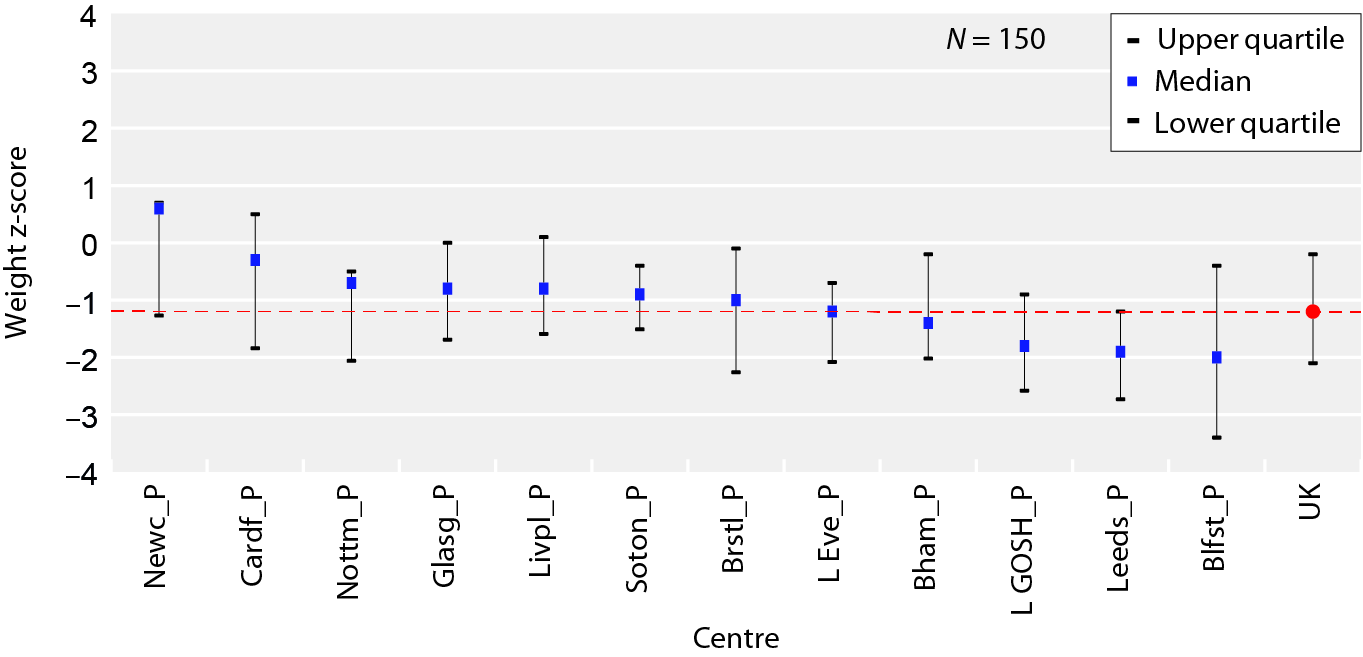 UK Renal Registry 20th Annual Report
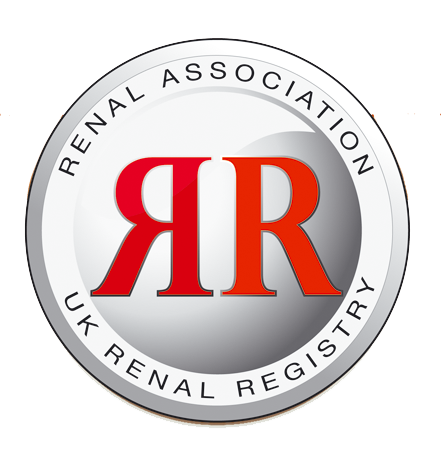 Figure 11.6. Median BMI z-scores for transplant patients <18 years old on 31/12/2016, centre specific and national averages
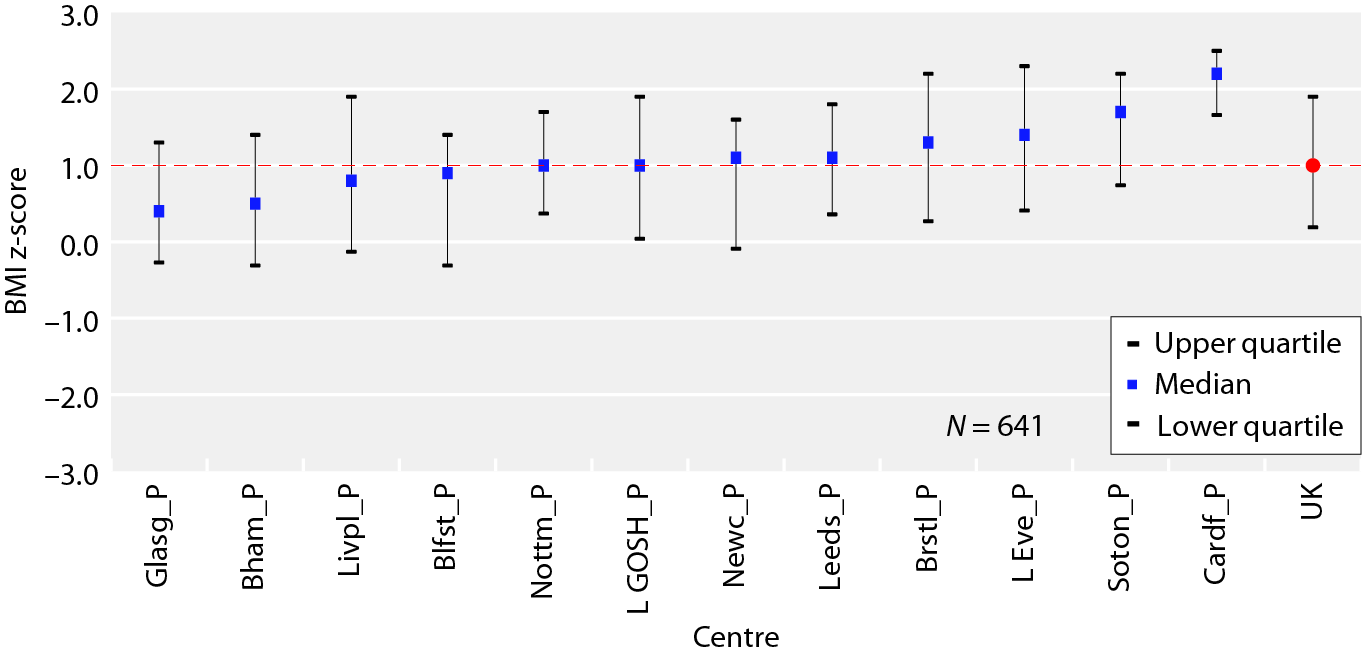 UK Renal Registry 20th Annual Report
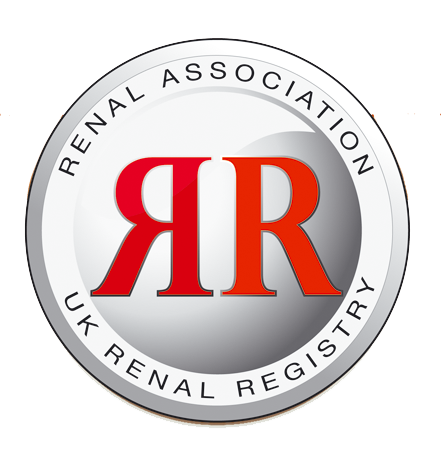 Figure 11.7. Median BMI z-scores for dialysis patients <18 years old on 31/12/2016, centre specific and national averages
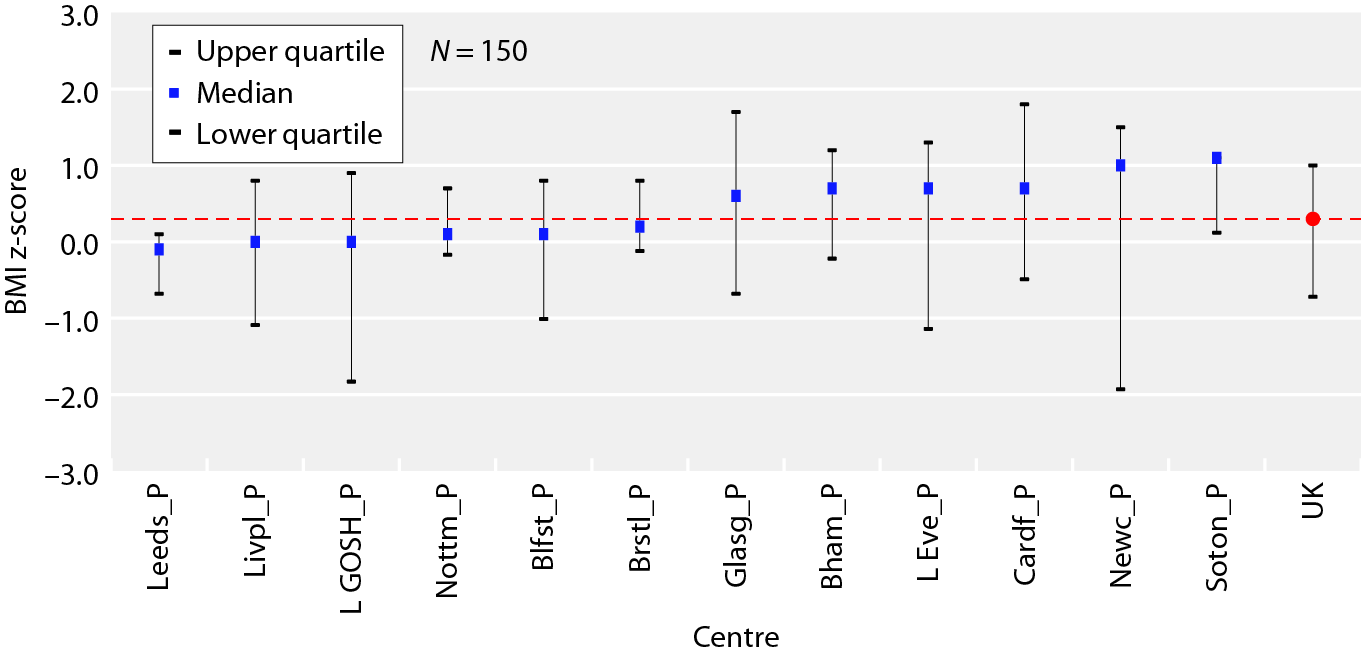 UK Renal Registry 20th Annual Report
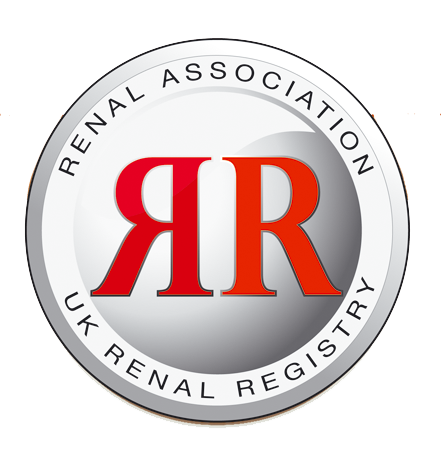 Figure 11.8. BMI categorisation in children <18 years old by modality on 31/12/2016
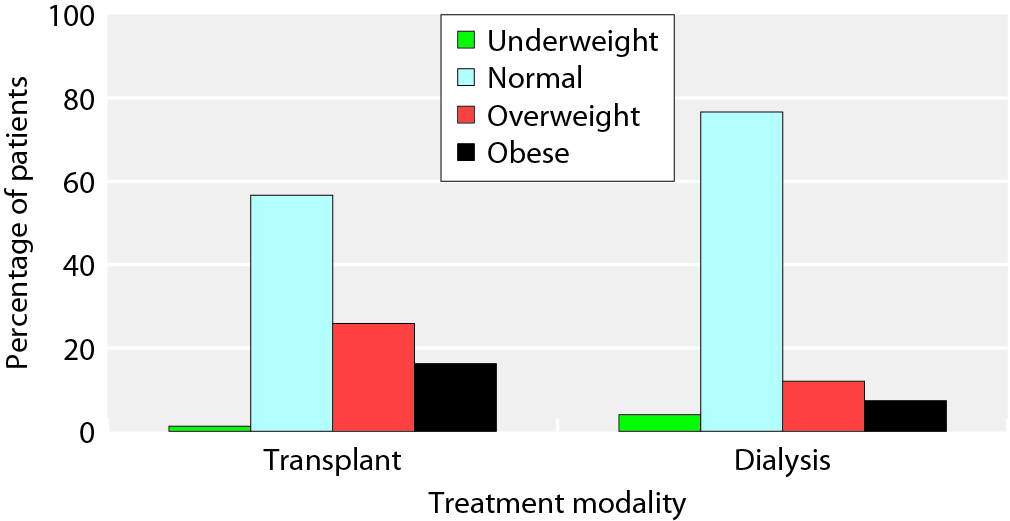 UK Renal Registry 20th Annual Report
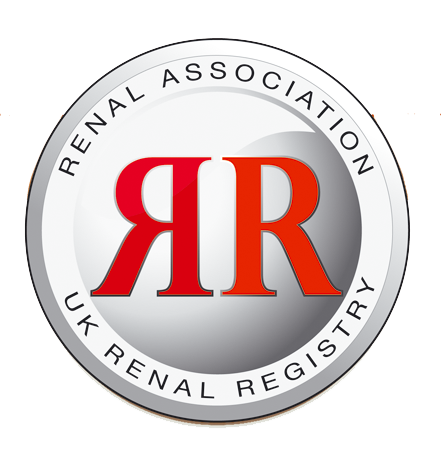 Figure 11.9. Median SBP z-scores for transplant patients <18 years old on 31/12/2016, centre specific and national averages
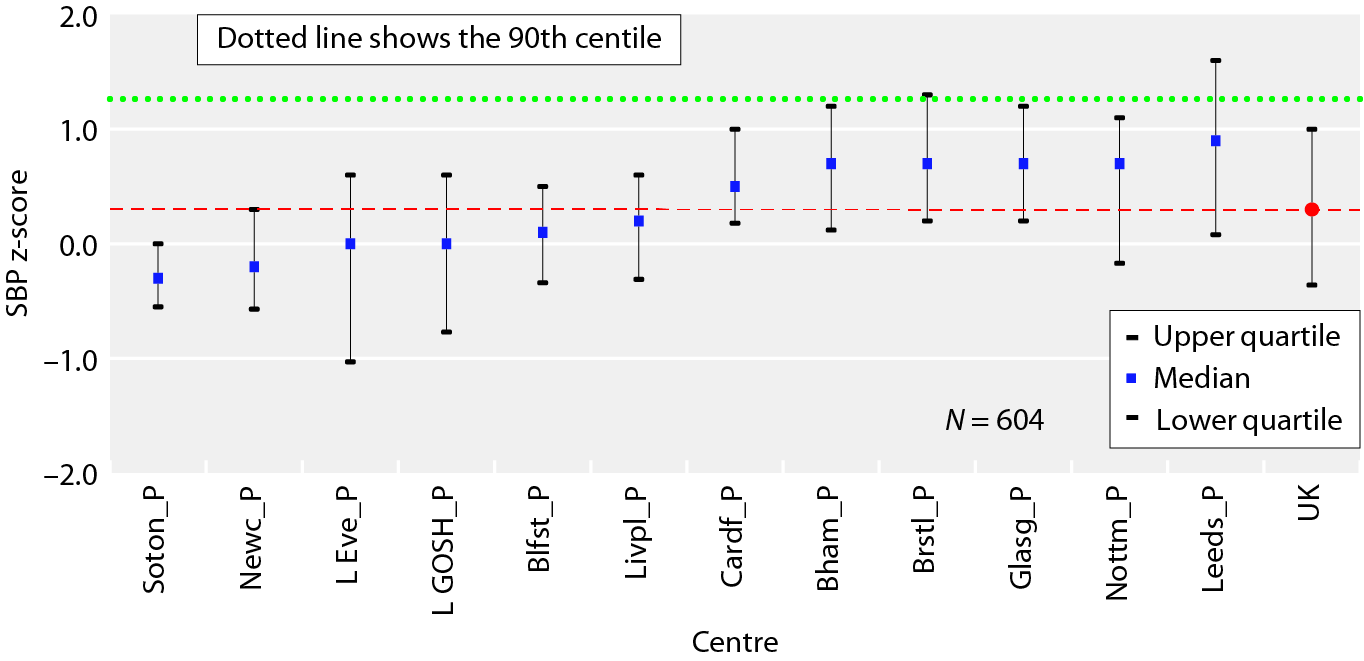 UK Renal Registry 20th Annual Report
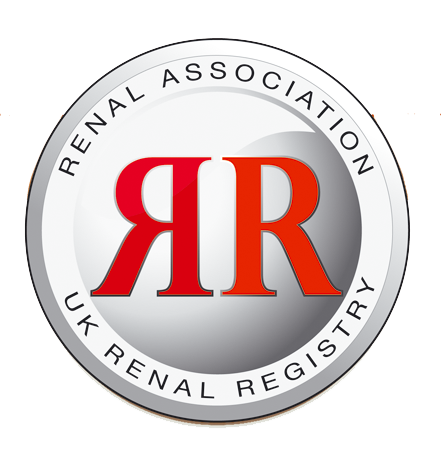 Figure 11.10. Median SBP z-scores for dialysis patients <18 years old on 31/12/2016, centre specific and national averages
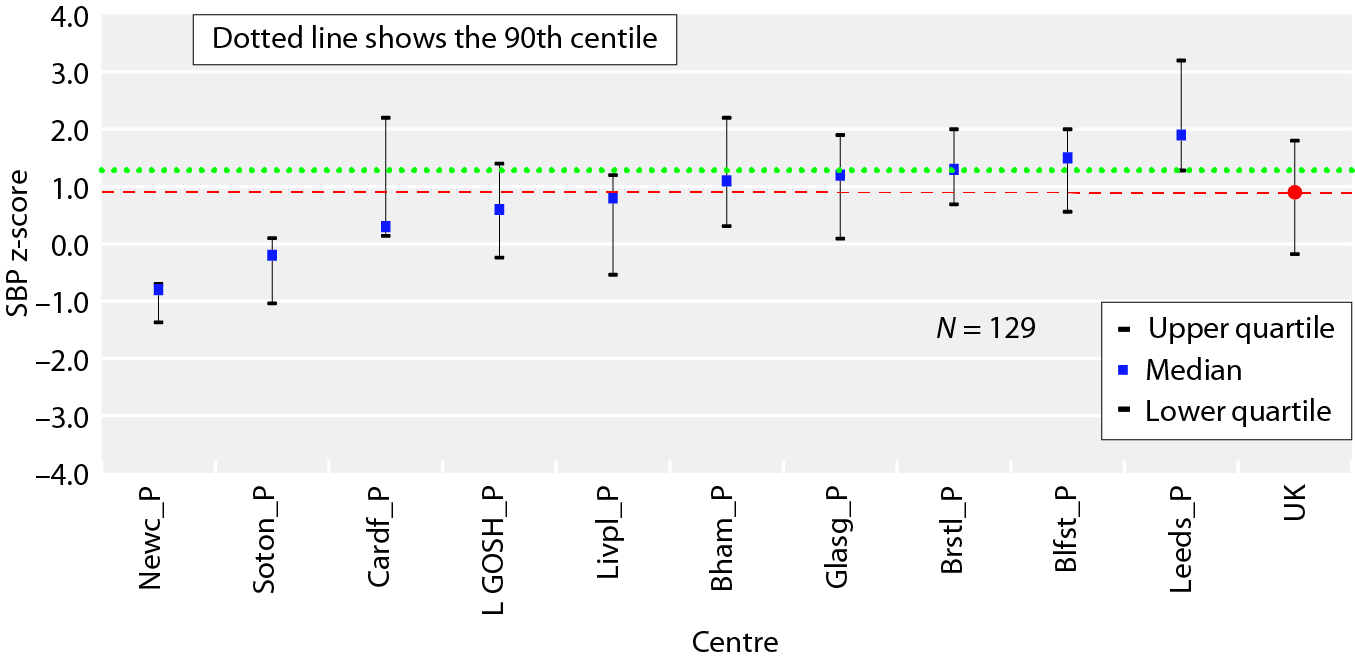 UK Renal Registry 20th Annual Report